Kurdistan Region- Iraq
Ministry of Higher Education 
& Scientific Research 
Salahaddin University- Erbil
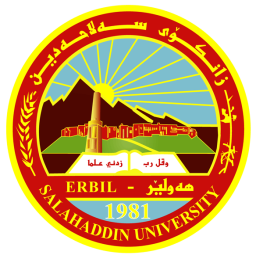 Gravity Method
Course Book
Muhammad Ali
Sirwa Qadir
3rd Stage Students
Earth Sciences and Petroleum Department
1st  Semester - Academic Year: 2023/2024
Practical Course Program:
This includes about 12-14 labs on different topics 
     covered in the theory as follows: 

Lab. 1: Newton’s law of gravitation
Lab. 2: Drift correction (Homework: looping process)
Lab. 3: Free Air correction and Bouguer correction
Lab. 4: Latitude correction and Bouguer anomaly
      (Homework: Theoretical gravity value and absolute Bouguer anomaly)
Lab. 5: Regional and Residual (profile & map hand smoothing)
(Homework: Calculation of density: (Nettleton’s method & Borehole gravity survey)

Monthly exam
Practical Course Program:
Lab. 6: Griffin’s method and Second Vertical Derivative (SVD) 
Lab. 7: Interpretation of gravity (sphere and cylinder bodies), 
                 (depth determination)
Lab. 8: Interpretation of gravity (sphere and cylinder bodies), 
                  (volume determination)
Lab. 9: Interpretation of gravity (Fault structure)

Monthly exam

Lab. 10: Magnetic Corrections
Lab. 11: Interpretation of Magnetic Data (part One)
Lab. 12: Interpretation of Magnetic Data (part two)

Monthly exam
Grading of Practical:
Mid-term practical exam: 35%Exam: 15%
Reports: 8%Quiz: 6%
Activity: 6%
References
Dobrin M. B. and Savit C. H. (1988): Introduction to Geophysical Prospecting. 4th edition. New York: McGraw-Hill.
Griffin, W.R. (1949): Residual gravity in theory and practice. Geophysics, Vol. 14, P. 39-56.
Reynolds J. M. (1997): An Introduction to Applied and Environmental Geophysics. John Wiley and Sons. England. 798p
Lectures notes and internet preview.
Lab. 1
Newton’s law of gravitation
Distance
                  Force
Mass 1
Mass 2
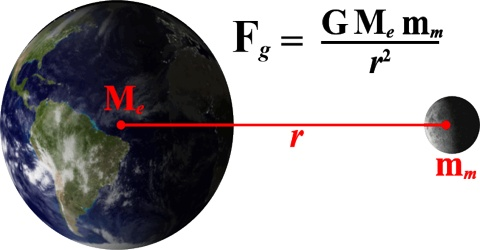 Body
Mass = 1 Kg
weight = 2.45 N
Body
Mass = 1 Kg
weight = 9.8 N
9.8
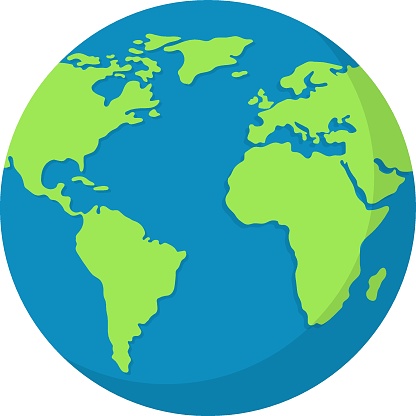 R
R